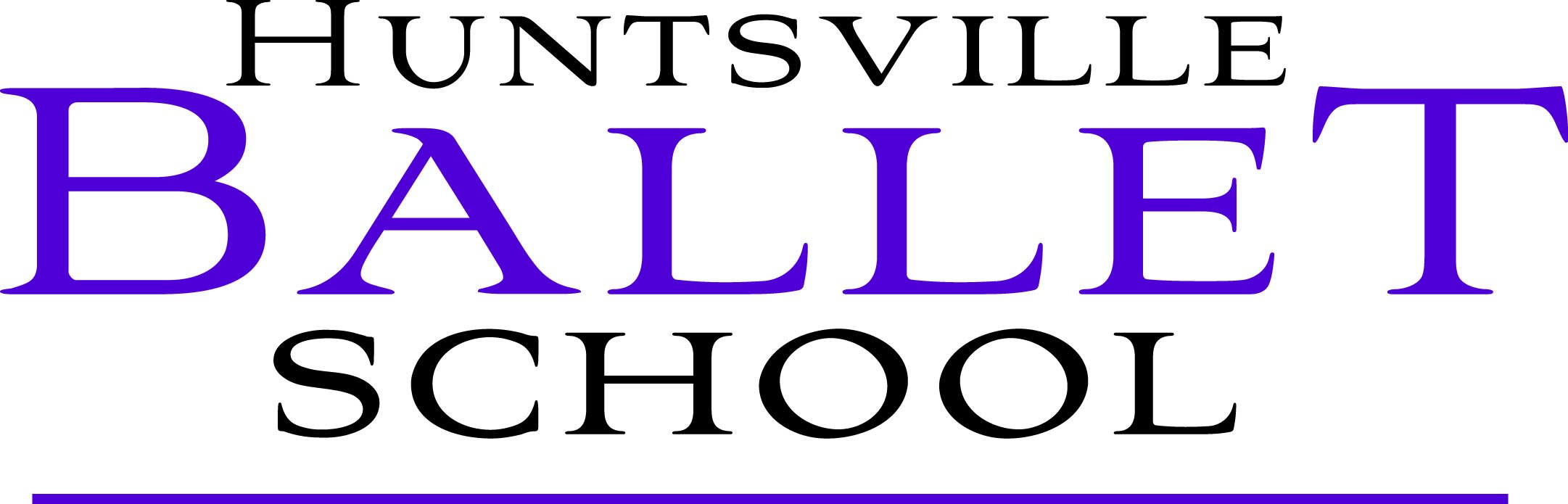 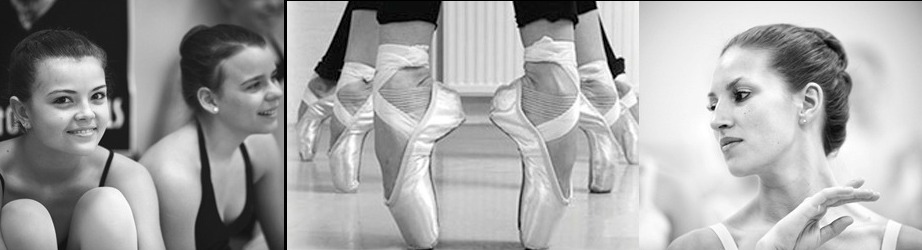 Student Handbook
2023 – 2024 School Year
Table of Contents
School Division and Pre-Professional Division	9
Uniform Dress Requirements – Ballet Levels		10
Jazz								11
Tap								11
Modern							12
Performance Opportunities				13
Pointe Progression						14
Summer Training						15
Terms and Agreements					16
2023 - 2024 School Year Calendar			18
Contact Information					2
Admissions Information					3
Attendance							4
Absences – Make-up Policy 				4
Class Cancellations						4
Schedule Change Procedures				5
Withdrawal Procedures					5
Registration & Tuition Policies				6
2022/2023 School Year Tuition				7
Children’s Division						8
Open Division						8
HuntsvilleBallet.org
1
Contact Information
Huntsville Ballet School
Huntsville Ballet Company
Community Ballet Association (CBA), Inc.

800 Regal DriveHuntsville, Alabama 35801256-539-0961

HuntsvilleBallet.org

Email contacts:
schooladministrator@huntsvilleballet.org
HuntsvilleBallet.org
2
Admissions Information
Evaluations
Ages 7 and below are invited to register for classes online for his or her respective age level; no evaluation is necessary.  Many factors help determine the best placement for our prospective students including age, focus, experience, and maturity. All evaluations are reviewed and approved by the School Director and remain strictly confidential. Please allow 48 hours after the evaluation for placement to be determined. Please, do not approach teachers or director without a scheduled meeting as interruptions during or between classes are disruptive. 

Advancement & Promotions
Many factors contribute to each student’s progress in the accomplishment of skills and the understanding of classical ballet technique. Physique, natural flexibility, growth rate of bones, and muscular development, as well as emotional and physiological development are factors in determining progress, and these factors will vary from student to student. Other factors include consistent class attendance, individual commitment to training, number of classes taken per week, and the ability to take, apply, and execute corrections. As a student advances through the school, expect that more than one year may be spent in each level. Promotion to the next class level may take place at any time, as proper individual development is the most important factor in studying classical ballet - a commitment to which the directors, faculty and staff of Huntsville Ballet School are dedicated. Please also note that the above factors are also used when considering the progression of pointe classes.  Our School Director carefully evaluates each student to ensure safety and health will be first priority and must be maintained for pointe progression. 

Notice of Non-Discriminatory Policy 
HBS/HBC admits students of any race, color, sexual orientation, national and ethnic origin to all the rights, privileges, programs, and activities generally accorded or made available to students at the school. It does not discriminate on the basis of race, color, sexual orientation, national and ethnic origin in administration of its educational policies, admissions policies, scholarship, programs, and other school-administered programs.
HuntsvilleBallet.org
3
Admissions Information
Attendance
Regular attendance is essential to the development and advancement of each student. Students with exemplary attendance gain a better understanding of their physical abilities, proper ballet technique, and the art form overall. Absences, regardless of the reason, can affect a student’s ability to promote and will affect the quality of our performances if rehearsals are missed.

Students should arrive in proper dress attire with hair secured neatly in a bun. Any students who are more than 10 minutes late or are not adequately prepared for class may be asked to observe the class for safety reasons and  decision will be left up to the discretion of the instructor. Students who arrive late to a class already in session should only enter the classroom after the instructor has given permission. 

Absences: If a student is ill and cannot attend class, then please notify the the school prior to the start of class. Classes can be made up at or below the student’s assigned level. Injured students are required to submit doctor’s orders and may be asked to observe all assigned classes and rehearsals unless prior excusal is given. Refund Policy – There are no refunds for missed classes, however, we can offer credit to be used on tuition, tickets or merchandise. 

Make-up Policy: If you miss class due to illness, injury, or weather cancellations, you may make it up in another class that is in the student’s current level or a level below at any time. Arrive early and see the front desk to obtain a make-up slip before class. Make-up classes are not generally transferable between family members.

Severe Weather Class Cancellations: In the event of severe weather, HBS generally follows weather related cancellations in conjunction with Huntsville City Schools (HCS). In the event HCS declares a “Virtual Learning Day”, Huntsville Ballet School leadership will make the decision to cancel or alter the days schedule of classes by noon or earlier that day. We notify parents of closures by our Huntsville Ballet School registration account email and on our Facebook page.

Severe Weather During Class: If there is a severe weather alert that is a “watch”, then the teacher will be notified; if the alert is a “warning” for our immediate area, then students and teachers will proceed to the designated safe location in the building. Note: Any student who wishes to proceed to the designated safe location before the teacher deems it necessary, will be excused from class to do so.
HuntsvilleBallet.org
4
Admissions Information
Class Schedule Changes (Drop and Add)
After enrolling for the school year, there will be a three week grace period where no fee will be incurred, and the student(s) may change classes if desired. Any class/schedule changes occurring later than three weeks after a semester has begun, a $15 class change fee will be charged to your account. 

Withdrawal Procedures
Any student who wishes to withdraw from HBS, for any reason, is required to send a written letter or email to our school administrator (schoolaministrator@huntsvilleballet.org) with a withdrawal request.  All withdrawal requests must give a minimum of 30 days advanced notice for disenrollment. If notice isn’t given, then HBS reserves the right to continue to bill until formal notice has been given.
HuntsvilleBallet.org
5
Registration & Tuition
Registration
Registration will take place online at www.huntsvilleballet.org/class-registration. The class schedule may be released for review prior to allowing registration for classes online. All returning Student Division dancers received their placement via the mail. New students age 8 or older must participate in a placement evaluation before registering. Call the office to set up your free evaluation. 
Full year enrollment is expected upon registration.

Tuition – School Year 2023 - 2024
All students register for a full year (August – May). Tuition rates presented are for that same term. Registration fee for the school year is $50, 3 or more students in a family will be a total of $125. Class tuition is based on an annual tuition. This may be paid in one full payment, two payments or 10 monthly installments (August – May). Payments can be brought in by your dancer whether by cash or check (made out to CBA), with dancer's name attached. Credit card payment may be made through your Danceworks account. You can select to have you credit card automatically charged each month (on the 1st) for tuition. There is a box to check for that in your account in Danceworks. 

HBS/HBC charges a 5% convenience fee when using credit cards. To avoid this fee, please remit payment in the studio by cash or check.

If you choose the monthly installment option, you are responsible for ten monthly installments until the annual tuition is paid in full. Monthly payments are due at the first of the month. A late fee of $10 will be charged on the account if not paid by the 10th of the month. If you are writing a check in the studio, please make checks payable to Community Ballet Association (CBA) and include the student(s) names or account number on the check and please specify the purpose of the payment.
HuntsvilleBallet.org
6
2023 – 2024 Tuition Table
All students register for a full school year (August – May). 
If you need to withdraw, please see our withdrawal procedures. Once a student is enrolled, all tuition is non-refundable. Registration fee: $50 ($125 for a family of 3 or more).
HuntsvilleBallet.org
7
2023 – 2024 Divisions
Children’s Division
HBS classes provide an inspired introduction to the arts with a focus on creativity, group interaction, motor skill development and the joy of self-expression. At these levels, registration requirement is based on age. These levels introduce young children to their bodies through creativity and play where students will explore body movement and expression using music, props, games, and improvisation. Age as of September 1.
Open Division
This division is for students thirteen years and up. These classes are an extension of our School Ballet classes, but allow for more flexibility. Classes at this level can be taken as a drop in class. *There are no minimum requirements for Open Division. Wear comfortable fitting dance clothing – most will wear leotard and tights, but ballet flats are a must, no matter the attire. $50 registration fee – covers any/all classes for the year + per class fee: $20 per class ($13 per hour), or $155 for a class card (10 classes), or class tuition rate.
HuntsvilleBallet.org
8
2023 – 2024 Divisions
School Division
Evaluation and placement is required for all levels ballet 1x and higher.  Age is not the only determining factor for placement, but rather at the sole discretion of the School Director.  All classes in the School Division are required to meet minimums in order to be enrolled in our School Division.
9
* All class levels of ballet will be required to have one SoDanca camisole leotard in the color of their class level. All other leotards worn for class may be of a different style, but must be in their class color. Bloom Dancewear at 3050 Leeman Ferry Rd carries the brands and styles of our required dancewear.
Class Uniform Dress Requirements - Ballet
All students are required to wear a school uniform in the color designated for their class level. 

All levels: Skirts are not allowed except by permission from the teacher.

Not permitted: Tights over a leotard, rolled up tights, warm-ups, skirts, dangling jewelry, watches, ponytails, etc.
*Exceptions: Warm clothing will be permitted in severely cold weather or when the heat is not functioning properly. Bring extra dancewear, preferably body-fitting leg warmers or knit sweaters.

Shoes worn in the studio should never be worn outside!

Hair
All female students are required to arrive at HBS with their hair in a bun (for ballet classes), neatly and securely fastened. Dancers with short hair will need to pull their hair back away from their face and secure with headbands and pins. Tutorials can be found online. If you need help, you may request a hair tutorial at the start of the term. 

Boys & Men, All Levels
Black tights, white t-shirt, black leather ballet shoes and white socks.

Rehearsals
Classroom dress code is expected at rehearsals. No warmups.
HuntsvilleBallet.org
10
Jazz and Tap
Jazz
Jazz is a stylized dance that builds from a technical ballet foundation. The benefit of jazz dance is the ability to express the creative self through movement and it allows a full-bodied approach to sharing personal emotions and artistic insights. Because the body explores physical movement in jazz dance class while simultaneously allowing a free flow of personal expression, both a release and a strengthening of the mind - body connection occur.
Tap
Tap emphasizes the recognition of rhythm and coordination of the mind, body, and music. Tap must be heard, as well as seen, so it must be considered a musical form as well as a dance form; one that evolved as a unique percussive expression of American jazz music. Tappers consider themselves musicians and describe their feet as a set of drums—the heels playing the bass, the toes the melody. Like jazz, tap uses improvisation, polyrhythms, and a pattern of rhythmic accenting to give it a ropulsive (swinging) quality (encyclopedia.com).
HuntsvilleBallet.org
11
Modern
Modern
Modern encourages dancers to use their emotions and moods to design new steps with the use of gravity. Modern dancers usually assume a multidimensional orientation in the theater space. Their actions make use of all dimensions of space—the dancers often stand sideways to or turn their backs on the audience, and they do not always remain upright and deliberate falling motions are common. Despite the variety of modern dance styles, this genre generally tend to take into account the weight of the body, whereas ballet requires the dancer to create the illusion of freedom from gravity, of effortlessly jumping and soaring through the air.
HuntsvilleBallet.org
12
Performance Opportunities
Annual School Performance May 28 & 29, 2024
Each student beginning with Pre-Ballet 1 is given the opportunity to demonstrate the skills they have gained throughout the year by participating in our Annual School Performance. Performing is a wonderful experience and a valuable part of each dancer’s education. We encourage every student to take advantage of this opportunity to share their knowledge and passion with family and friends. The performance features students from the Children and Student Divisions as well as all other disciplines offered. The fee to participate is $75 and the event is free admission.  Attendance is necessary the last few months of school to learn the choreography. Too many absences may result in removal from the performance.  In the event there will be absences, participation is left up to the discretion of the classroom instructor.

Pre- Professional Company 
School Division students enrolled in levels 5 through 6 are eligible to audition for Huntsville Ballet‘s Pre-professional Company. Membership offers opportunity to perform in Huntsville Ballet Company productions throughout the season. Pre-professional members will rehearse alongside professional company members and work closely with the artistic staff giving the student an education and experience that goes way beyond the classroom. Auditions are held the week before classes begin. Acceptance is by audition only and is at the sole discretion of the Artistic Director.

Junior Company 
School Division students enrolled in level 4x are eligible to audition for Huntsville Ballet‘s Junior Company. Junior Company members will begin to learn the art of working within a group and what it means to be part of a team. A valuable skill beyond the studio walls. Opportunity to work with and learn from Pre-professional Company dancers as well as Huntsville Ballet‘s own artistic staff make this a unique experience for your dancer.

Additional opportunities
Some HBC productions require additional cast members. Performing opportunities are extended to HBS students when needed or requested by the Artistic Director.
Performance Rehearsal Attendance
Attendance and punctuality for all rehearsals is required in order to ensure that a student can appear in HBC performances. Signing up for these performances is only the first step in securing one’s ability to be on stage! Please be mindful of your family’s schedule and carefully consider your commitment to these activities. Students are required to be at every rehearsal, on time, dressed, and ready to enter the studio or theater. Fulfilling these requirements is mandatory. It is the only way the dancer is sufficiently prepared to realize the excitement and benefits of dancing on stage with confidence and joy.
HuntsvilleBallet.org
13
Pointe Progression
Requirements
Working en pointe is for serious students who have studied the art and technique of classical ballet at the student division level for a minimum of four years and who are no younger than 11 years of age. Age is not the sole factor used to determine a child’s readiness. It is never too late to start a student on pointe, but doing so too early may potentially cause adverse effects on your child’s physical development as well as their progression. All pointe progressions are at the sole discretion of the school director based on the student’s technique, strength, and development. Parents will receive a letter in the spring informing them of their child’s promotion to the Introduction to Pointe class. We ask that parents not purchase pointe shoes until directed and educated by our faculty. 

Intro to Pointe Students & Parents
Students who have been recommended to start pointe (see Admissions Information > Advancement and Promotion on page 3 of this Handbook) will be notified by mail or email.  Classes will first begin on flat, so please do not purchase pointe shoes until you have been informed to do so. When instructions have been given to purchase your first pair of pointe shoes, be sure not to wear or sew anything to them until the fit has been approved by either the student’s teacher or the School Director. Parents and students should be aware that it takes some time and experimentation to find the proper brand and style that is the best for each student.
HuntsvilleBallet.org
14
Summer Training
Tuition
To secure placement in the class, a $20 registration fee is required for non-HBS students and is due immediately upon registration. All returning HBS students will not have a summer registration fee, however, a tuition deposit of $25 will be due immediately to secure the class selection. The remaining tuition for summer sessions or intensives is due prior to the first day of class.

Evaluations for New Students
In an effort to find the best placement in our school, prospective students, 8 years or older (as of Sept. 1) should call the office to set up a free evaluation appointment. Ages 7 and below are invited to register for classes directly online for his or her respective age level; no evaluation is needed. Many factors help determine the best placement for our prospective students including age, focus, experience and maturity. All evaluations are reviewed and agreed to by the School Director and will remain strictly confidential. Please allow 48 hours for the evaluation process to take place.  Do not approach teachers or director without a scheduled meeting as interruptions during or between classes are disruptive. 

Student Sessions
Continuing your training during the summer is a great way to stay in shape. Huntsville Ballet School offers something for every level of ballet student. With both daytime and evening options, we are certain you will find classes for your young dancer. If you know you are returning for the next school year, then we highly encourage you to register and take summer classes with our school.

Once Upon a Ballet Camp  
Children, ages 3-6, will explore classic ballet tales, including The Sleeping Beauty, Cinderella, The Nutcracker, and more. Through age appropriate classes and activities led by professional faculty, students build creativity, coordination, flexibility and strength as well as artistic expression.  Daily ballet and creative movement technique classes, art projects, performances from Huntsville Ballet Company Dancers, along with a final in-studio performance at the end of the camp will make this summer camp unforgettable.

Intensives
Prior experience required.  New students will be placed appropriately.
Available to our Student Division, week long sessions of instruction for your student with knowledgeable and proven instructors. Each level includes a ballet technique class building a strong foundation, followed by a master class in Jazz, Modern, or the basics of stretch and conditioning. Parents and friends are welcome to observe classes every Friday!
HuntsvilleBallet.org
15
Terms & Agreements
Communication
HBS reserves the right to refuse, terminate accounts, remove or edit content, or cancel orders at their sole discretion. When you visit HBS or send emails to us, you are communicating to us electronically, and therefore consent to receive communications from us electronically. We will communicate with you by email or by posting notices on our website or student & company boards. You agree that all agreements, notices, disclosures, and other communications that we provide to you electronically satisfy any legal requirement that such communications be in writing.

Online Registration – Password Protection
We collect personally identifiable information, such as names, postal addresses, email addresses, credit card information, etc. when it is voluntarily submitted by our families and/or students. It is important for you to protect against unauthorized access to your password and to your computer. If you use this website, you are responsible for maintaining the confidentiality of your account and password and for restricting access to your computer, and you agree to accept sole responsibility for all activities that occur under your account or password. Please be sure to sign off when you are finished using a shared computer.

Our Methods of Communication
Company and School Boards inside the studio - It is essential that dancers know their class level and to which rehearsals or roles they have been assigned. This enables the participant to be accurate regarding what information to look for on the board. It is the dancer’s responsibility to check the board upon arrival and repeatedly throughout the day. For our younger dancers, parents or legal guardians are required to check the board for their child. 
On the website – Calendar and Class Schedules can be found on our website, www.huntsvilleballet.org/school.
Email – Newsletter or by personal email communications
Facebook and Instagram – Events and Announcements are often shared here. Be sure to follow us on Facebook and Instagram.

Liability 
Ballet training and the exercises associated with it places unusual stress on the body that may carry risk of physical injury. HBS/HBC, its faculty, staff or board members shall not be liable in any way for injuries sustained or illnesses contracted during attendance at the School or any of its related functions. It should also be understood that dance instruction involves kinetic corrections that may include hands on adjustments of student’s placement as part of regular class work and rehearsals. 

Casting 
Casting is the selection of dancers for specific roles. HBS/HBC criteria for casting roles include specific skills, clarity of technique, physical characteristics, and stamina. The ability to quickly and accurately learn and execute choreography is critical. The dancer’s attitude, professionalism, cooperativeness, and reliability also play a role in casting decisions. The directors may also need to make judgments which maintain the performance quality of Huntsville Ballet Company.

Parent volunteer activity, student seniority, or donations do not affect casting in any way. Casting is determined by artistic criteria alone. HBS/HBC has the right to change casting at any time.
HuntsvilleBallet.org
16
Terms & Agreements (Cont.)
Photo and Video 
Photography or videography (including cell phone photos) is not permitted in any class, rehearsal or performance. HBS shall not be liable in any way for images or footage that violate this policy. 

Publicity 
Enrollment grants HBS the permission to use photos and videos from classes, rehearsals, special events, and performances for the purposes of marketing the School and HBC performances. Enrollment waives any rights of compensation or ownership thereto. HBS promotional material is inclusive of, but not limited to, HBS marketing materials, brochures, information packets, videos, website photos, dance related newspaper and magazine articles, Facebook, and Instagram.  If you’d like your student to be excluded from any materials used publicly, please express this in writing to the School Administrator at schooladministrator@huntsvilleballet.org

Code of Conduct 
It is a policy of HBS to promote a healthy and positive environment for all students and staff. Students are expected to behave in a responsible manner and are required to adhere to the School’s Policies and Procedures. Students are expected to show exemplary conduct at all times, and  to treat staff, volunteers, and building personnel with respect. HBS strives to ensure that the rules are reasonable and clear. HBS reserves the right to dismiss any student whose conduct is found to be unsatisfactory. 

The following are prohibited at HBS: 
• Verbal harassment, physical threats or intimidation, acts of violence of any kind 
• The destruction of school property or property of others• Possession of alcohol and/or illegal drugs by any students attending the program 
• Firearms or weapons of any kind 
• Tobacco: HBS facilities are designated non-smoking areas. Alabama State law prohibits prohibits smoking in any public facility.• Photography or Videography in locker rooms or bathrooms (including Productions)• Inappropriate use of the internet or social media 
• Inappropriate use of cell phones 

Violation of any of these rules will lead to immediate disciplinary action. Actions may include (but are not limited to) Expulsion, Dismissal from the Program, Suspension, Probation, Fines. HBS reserves the full authority to enforce the Code of Conduct, which may include revocation of scholarships or financial assistance. 

HBS reserves the right to change, without notice, any statement in this handbook.
HuntsvilleBallet.org
17
2023 / 2024 School Year Calendar
SCHOOL YEAR DATES
August 7, 2023 – May 25, 2024 

SEMESTER DATES
Semester 1: August 7 – January 12 
Semester 2: January 15 – May 25

SCHOOL CALENDAR
Maintenance Classes 
Pre-Professional Company Auditions 
August 1 - 3

First Day of Classes 
August 7

Auditions for the Nutcracker 
August 26 

School Performance Dates
Tuesday May 28 
Wednesday May 29
SCHOOL CLOSURE DATES
Labor Day:  September 4

Fall Break:  October 2 – 7 
(Nutcracker rehearsals will be held Sept 30)

Thanksgiving Break:  November 20 - 25 
(Nutcracker rehearsals will be held Nov 18 & 19)  
(Nutcracker rehearsals will be held Nov 26) 

Winter Break:  December 10 – January 2
 
Martin Luther King Jr. Day:  January 19 

Spring Break:  March 11 - 16 
(HBC Spring performance rehearsals will be held Mar 9)
For a complete calendar of performance dates and events, visit our website 
www.huntsvilleballet.org
HuntsvilleBallet.org
18